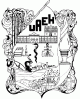 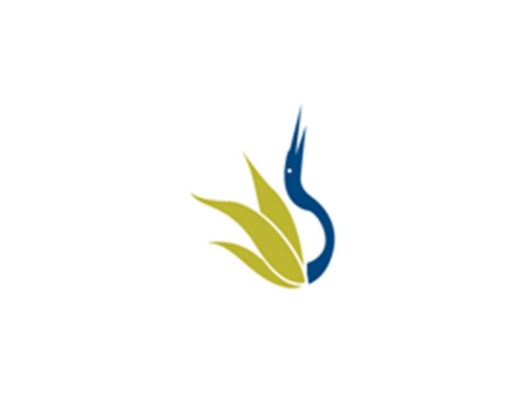 UNIVERSIDAD AUTÓNOMA DEL ESTADO DE HIDALGO
ESCUELA SUPERIOR DE ZIMAPÁN
Licenciatura en derecho.

Tema: CONTRATO DE SUMINISTRO.

Lic. Ma. Del Carmen Ramos Castañon

 Julio - Diciembre 2015
he supply contract is an atypical contract since it is not regulated in our commercial legislation , no clutch their study is necessary because in commercial practice is carried performs like that voluntary agreement where one party agrees to meet periodic needs another rafter of consideration . Suministrante supplied , atypical , exclusive pact .
Tema: la conducta.
Resumen (Abstract)
El contrato de suministro es un contrato atípico toda vez que no se encuentra regulado en nuestra legislación mercantil vigente, sin embrago es necesario su estudio ya que en la practica mercantil se lleva realiza como aquel acuerdo de voluntades donde una de las partes se obliga a satisfacer las periódicas necesidades de otro a cabio de una contraprestación.
he supply contract is an atypical contract since it is not regulated in our commercial legislation , no clutch their study is necessary because in commercial practice is carried performs like that voluntary agreement where one party agrees to meet periodic needs another rafter of consideration .
Palabras clave: (keywords)
Suministrante, suministrado, atípico. pacto exclusiva
Suministrante supplied , atypical , exclusive pact ..
Objetivo general: 
Al finalizar el  curso de derecho mercantil III, el alumno  conocerá  la definición de los contratos mercantiles, su clasificación, sus elementos ,características particulares de cada contrato y efectos; la diferencia entre un contrato de naturaleza civil y los contratos mercantiles; así como la diferenciara entre un contrato mercantil regulado por la ley y los contratos atípicos; será capaz de elaborar contratos mercantiles, Interpretara y aplicara los conocimientos teóricos adquiridos en el aula a casos de la practica profesional en la elaboración, interpretación y análisis de los contratos mercantiles.
Nombre de la unidad: 19.1 Concepto, características, elementos, clasificación, modalidades de contrato de suministro.
UNIDAD XIX

Objetivo de la unidad: Que al termino de esta unidad el alumno pueda elaborar contratos mercantiles de suministro, previo diagrama que realice del contrato en mención, interpretando la  ley que regula tales contratos e  identificando todos y cada uno de sus elementos, características mediante el la definición  del contrato multicitado.
Tema: Suministro.
Introducción: En nuestro derecho el contrato de suministro es un contrato atípico, en cierta doctrina se le estudia como una variante de la compraventa, aunque tiene particularidades  propias que lo conforman como una figura distinta. este contrato nace para atender la necesidades del suministrado de estar provisto de forma duradera de las mercancías que necesita para su consumo o actividad empresarial y del suministrador  de planificar y de asegurar la colocación de sus productos durante un plazo futuro
CONCEPTO
El suministro es un contrato por el cual una parte denominada suministrador se obliga, a cambio de un precio, a realizar a favor de otro denominado suministrado , prestaciones periódicas o continuadas en ciertas cosas.
CARACTERISTÍCAS
CLASIFICACIÓN
Es mercantil cuando constituye un acto de comercio prestado por empresas
Es consensual se perfecciona por el mero consentimiento, generalmente se celebra por escrito y muchas veces es un contrato de adhesión.
Es un contrato traslativo de dominio, aunque este efecto no se produce en la celebración sino en el cumplimiento
Es un contrato bilateral, produce derechos y obligaciones para ambas partes
Es oneroso los provechos y gravámenes son recíprocos
OBLIGACIONES DEL SUMINISTRADO
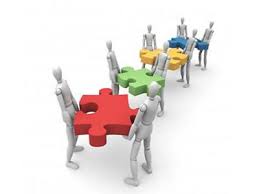 MODALIDADES
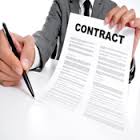 A) El Pacto de Exclusiva
Se agrega a las obligaciones de las partes; si es en beneficio del suministrador  la otra parte no podrá adquirir de terceros ni ponerse a producir él mismo las cosas objeto del contrato; si es en beneficio del suministrado , el suministrador no podrá proporcionar a otro el objeto del contrato.
B) Derecho de preferencia
Puede consistir en que el suministrado se obliga a preferir al suministrador en la celebración de un nuevo contrato de suministro,  y  también lo es cuando el suministrado se obliga  a preferir al suministrador en las adquisiciones o compras que el suministrado requiera y que sean superiores a la cantidad o al máximo pactado  por el que esta obligado a suministrar el proveedor.
C) Comodato unido al Suministro.
En atención a los bienes objeto del suministro se puede celebrar el contrato de comodato. el suministrante es el comodante y el suministrado el comodatario de determinados bienes sobre los que se concede el uso gratuito con el exclusivo objeto de guardar  o almacenar las cosas suministradas.
Es gratuito
La entrega e instalación de los bienes corren a cuenta del comodante
El riesgo de pérdida o deterioro corren a cuenta del comodatario
Sólo se usa para guardar los bienes objeto del contrato ( su incumplimiento puede ser causa de terminación)
El mantenimiento e inspección corren a cuenta del comodante
El contrato de comodato concluye cuando termina el contrato principal que es el de suministro
TERMINACIÓN DEL SUMINISTRO
El suministro puede contar con un plazo de terminación o estipularse por un tiempo indeterminado 

Si el contrato se establece por tiempo indeterminado o no se fijo un plazo de terminación, cualquiera de las partes puede denunciarlo, la denuncia debe ser precedida  de un preaviso y debe realizarse de buena fe. 

La recisión por incumplimiento
CONLCUSIÓN
El contrato de suministro es aquel por virtud del cual el suministrador se obliga con el suministrado a proporcionarle una determinada cantidad de artículos, objetos, insumos, bienes durante un lapso o período de tiempo, a cambio de un precio cierto y en dinero o en ocasiones puede ser en especie. el suministro se clasifica como un contrato atípico, innominado, consensual, real, bilateral, conmutativo, de tracto sucesivo y que contiene obligaciones complejas de dar, hacer y no hacer y a pesar de tener similitudes con otros contratos no se deben de confundir puesto que el suministro cuenta con características propias  que lo distinguen.
.
Bibliografía del tema:

Arce Gargollo, J. (2007). Contratos Mercantiles Atípicos. México.: Porrúa.